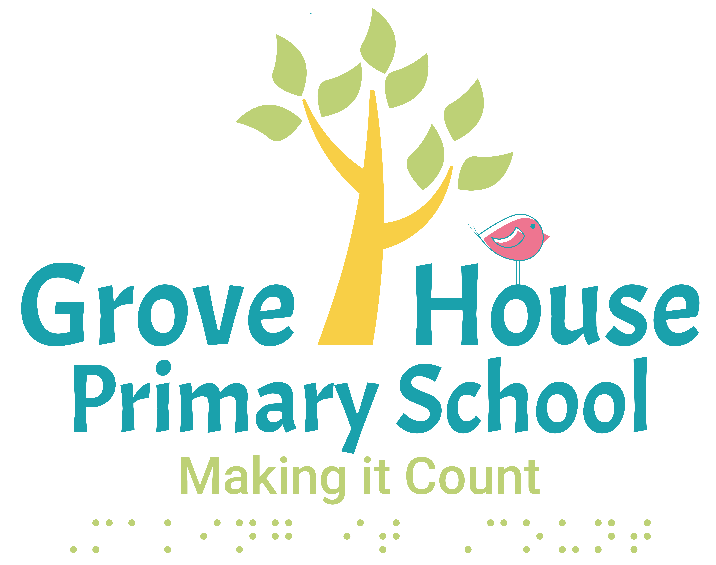 Relationships EducationPrimary School Parent Consultation
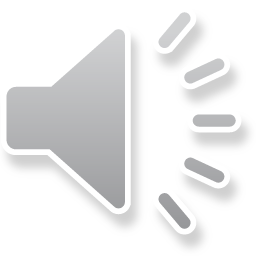 What is new?
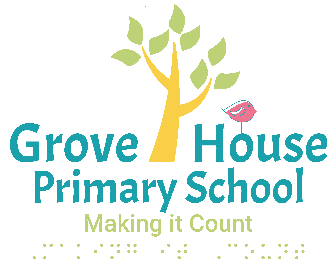 From the summer term 2021 all primary children will be taught about relationships and health.  This is the law and it applies to all schools.

The statutory content will form part of Personal, Social and Health Education, alongside the other elements of P.S.H.E.
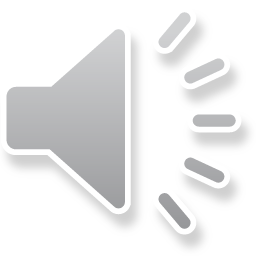 [Speaker Notes: If you call the lessons something else, amend the slide accordingly]
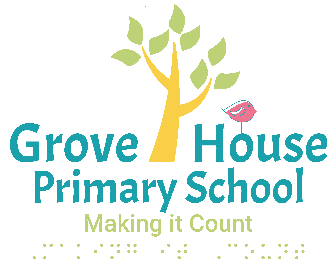 Working Together
We are here to talk about relationships education, which is compulsory across the country from summer term 2021

We welcome parents’ involvement in school life and we are committed to working with you for the benefit of your children

Everyone who wishes to share their thoughts will be invited to do so by completing the online survey which will be released shortly after this presentation.

The survey will allow you to ask any questions that you may have about relationships education.
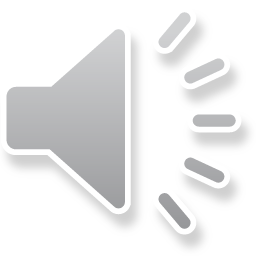 [Speaker Notes: Use this slide to set the tone and expectations for the meeting.  People are less likely to interrupt if they know in advance there is time built in for them to speak]
What will stay the same?
We have always taught children about dealing with the world around them as part of P.S.H.E. and we will continue to do so

The lessons will still be called P.S.H.E. on the timetable and will include many topics and skills that we have always taught.
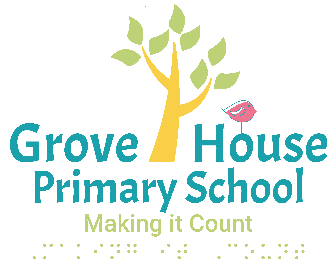 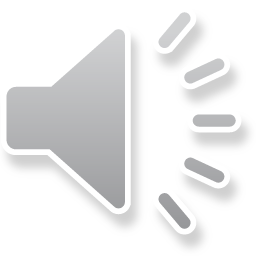 [Speaker Notes: If you call the lessons something else, amend the slide accordingly]
Why has the government made this change?
They believe relationships education will :

Prevent bullying based on perceived differences
and help children to be happy, healthy and safe and prepare them for life in a diverse modern society.	
			
Making the subject compulsory demonstrates their commitment to those aims and bring about a culture of safeguarding
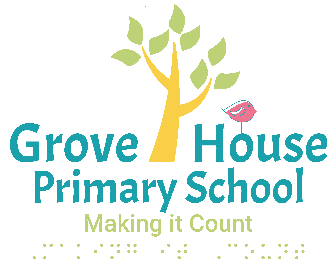 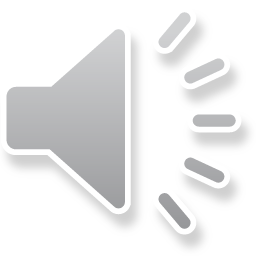 Will relationships education be suitable for my child?
Teaching will be age appropriate and respectful of faith and diversity
  
Relationships education does not teach children about sex
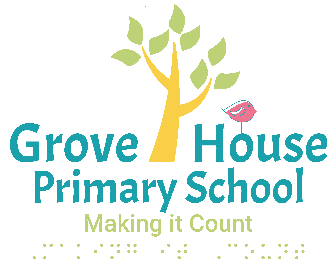 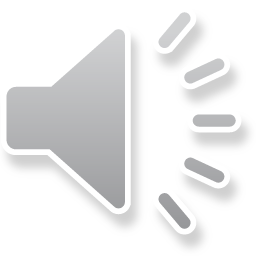 Will relationships education be compatible with my religion?
Schools must take into account the religious background of all pupils and handle sensitive topics appropriately 

The Equality Act (2010), states that religion or belief are protected characteristics, along with: age; disability; gender reassignment; marriage and civil partnership; pregnancy and maternity; race; sex; sexual orientation.
  
Schools must deliver the statutory curriculum 
to all pupils
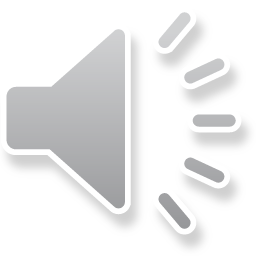 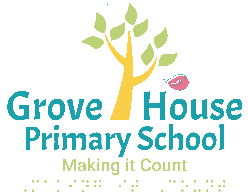 What about children with Special Educational Needs & Disabilities?
Relationships education, like other aspects of the curriculum, should be differentiated and personalised for pupils with S.E.N.D. 

Schools have a duty to prepare children for adulthood from early childhood, as set out in the S.E.N.D. code of practice
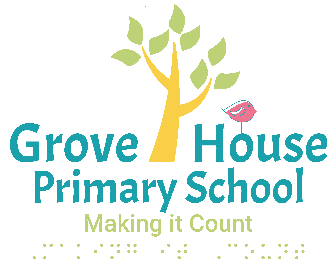 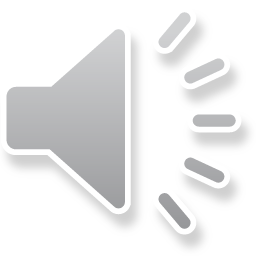 [Speaker Notes: Many parents of children with SEND are familiar with legislation and guidance such as the code of practice]
Can I withdraw my child from relationships education?
There is NO right to withdraw children from relationships education and we have to deliver the full curriculum to all children.
BUT
We CAN work together to decide how and when topics are covered.
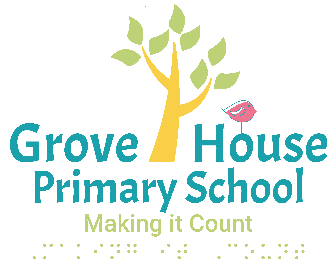 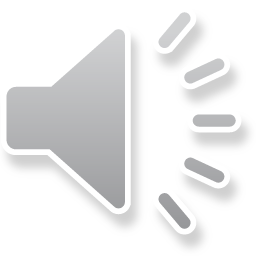 As a parent, how much say do I have about these lessons?
We are asking for your views about when and how topics will be covered

We would like your feedback on our planned teaching resources

We have to teach the curriculum set by the DfE
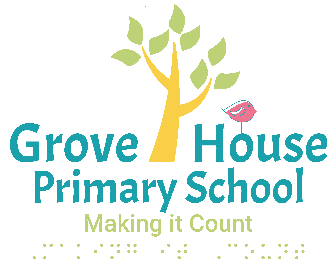 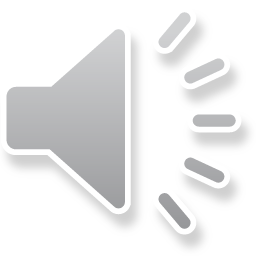 Will my child have to learn about      gay relationships/LGBT people?
We will teach children to be respectful and fair to people from all types of families, including those with a mum and dad, single parent families, adoptive and foster families, and those with same sex parents.  This will be an integral part of the curriculum.  There is no such thing as an “LGBT lesson”

The DfE has included this in order to promote respect for diversity, and to prevent bullying of all children
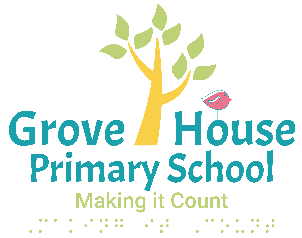 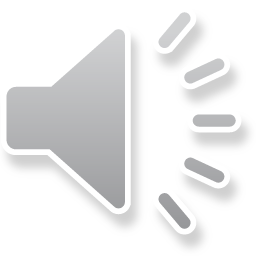 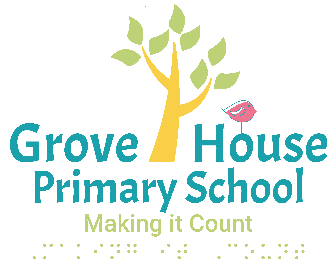 What else will my child                         have to learn about?
Healthy relationships with family and friends
Getting along with others in society
Bullying
Keeping themselves safe in person and online
How to get help if they feel unsafe
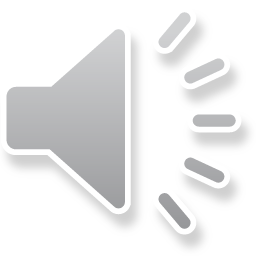 Is sex education part of these lessons?
No it isn’t.  

The requirement on primary schools is to teach relationships education.
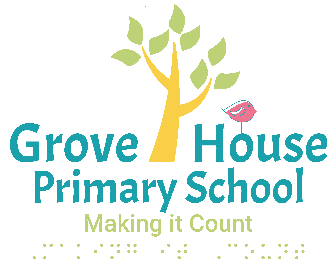 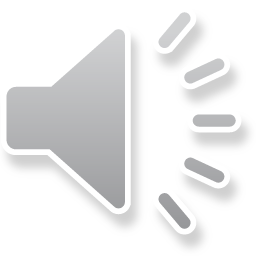 [Speaker Notes: Amend as appropriate]
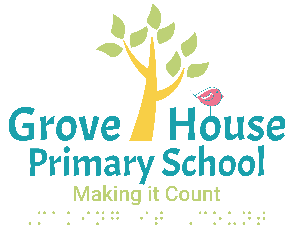 Teaching about puberty
In Key Stage 2 children have to learn about the emotional and physical changes that happen during puberty
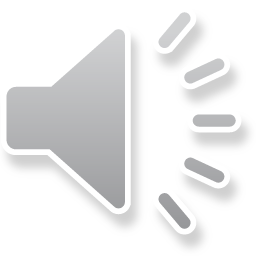 [Speaker Notes: Amend as appropriate for your school]
Why do we teach about puberty in primary school?
It is in children’s best interest to understand what is happening to them as they grow and it is part of the statutory science curriculum  

The average age for girls to start puberty is 11, but it can be any time between 8 and 14 

Most boys start puberty between 9 and 14; the average age is 12

We usually plan our puberty talk for the summer term in Year 5.
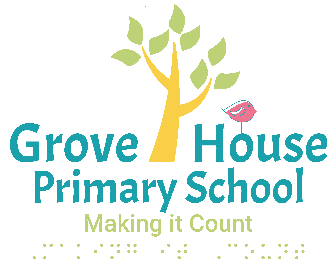 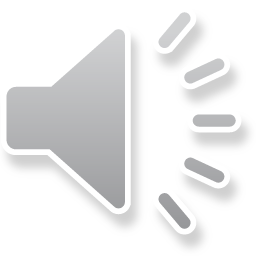 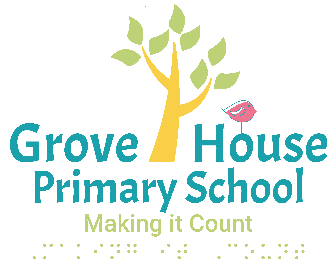 Next steps
We will be sending out an electronic survey to gather your views on when and how you want us to deliver this area of the curriculum.

Once views have been gathered, we will work on our long term plans and share them with you.

We will present the documents to the board of governors.

Relationships education will be taught from the summer term 2021.
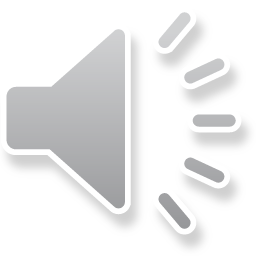